МКОУ Таловская СОШ 
р.п.Таловая Воронежской области
Тренажёр
«Пингвинёнок Лоло»
русский язык
3 класс
УМК «Школа России»
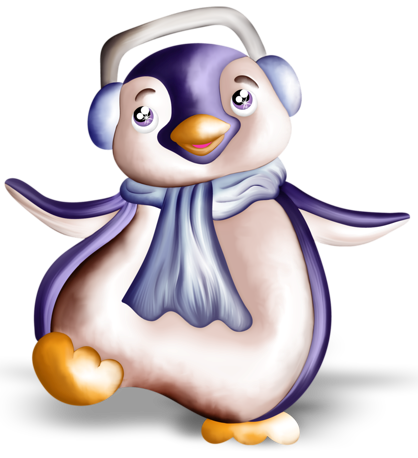 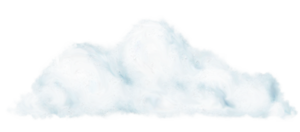 Автор: Зеленина Наталья Васильевна, учитель начальных классов
Привет, друзья!
Я – пингвинёнок Лоло.
Рад видеть вас в холодной Антарктиде.
Давайте вместе потренируемся 
в написании мягкого знака 
на конце имён существительных после шипящих.
После написания проверьте себя.
Удачи!
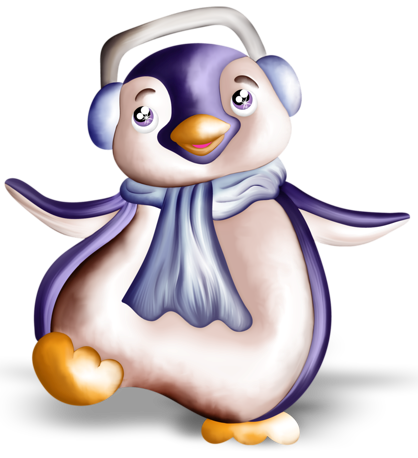 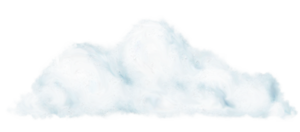 ж.р.
мышь
м.р.
ключ
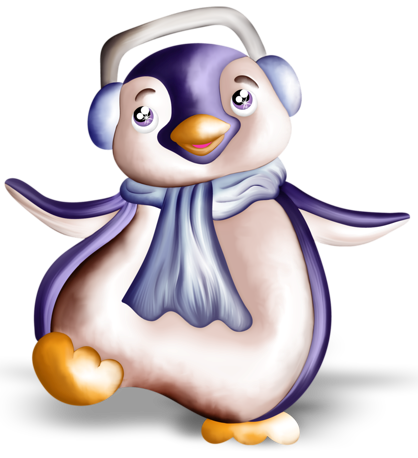 ж.р.
ночь
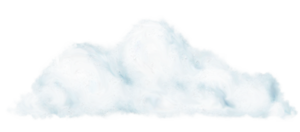 м.р.
луч
ж.р.
тишь
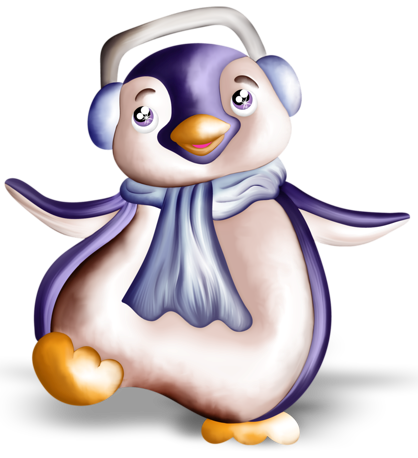 ж.р.
рожь
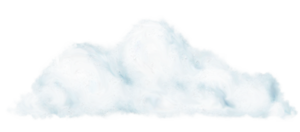 м.р.
этаж
м.р.
стриж
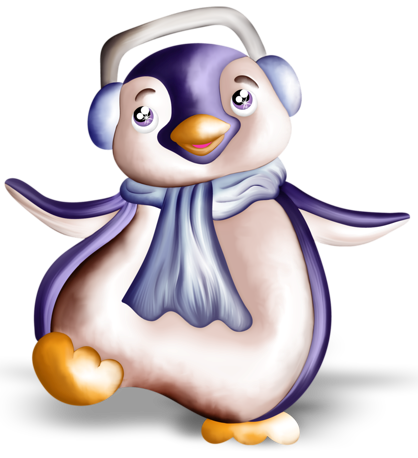 ж.р.
речь
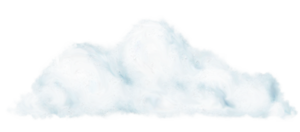 е
м.р.
товарищ
ж.р.
дочь
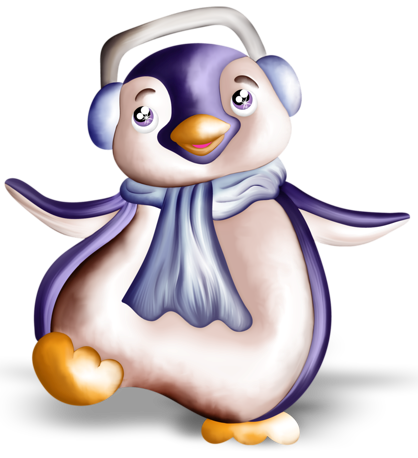 ж.р.
вещь
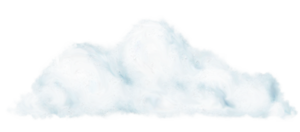 м.р.
сторож
м.р.
багаж
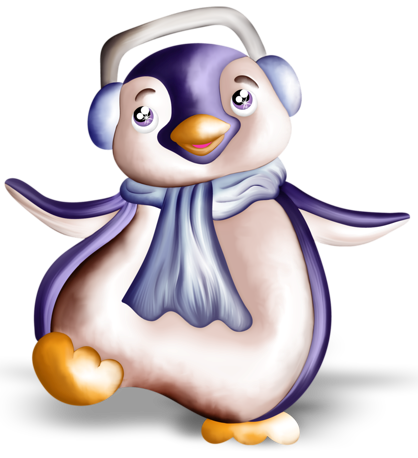 ж.р.
мелочь
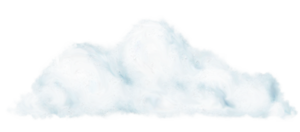 ж.р.
брошь
м.р.
ландыш
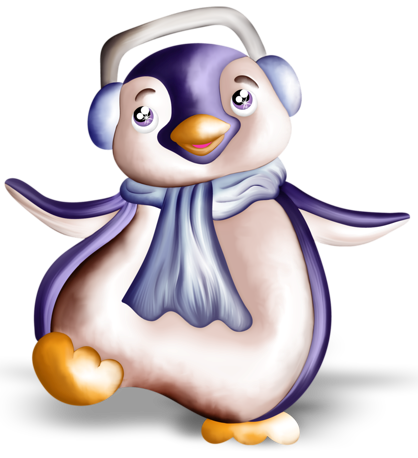 ж.р.
дичь
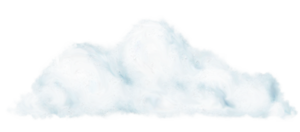 м.р.
мяч
м.р.
врач
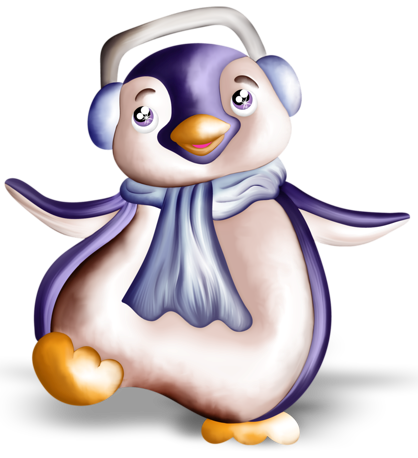 м.р.
грач
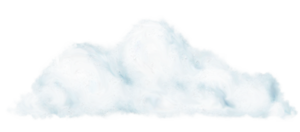 ж.р.
глушь
м.р.
камыш
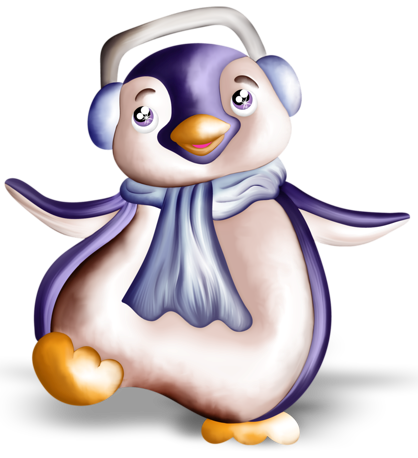 ж.р.
молодёжь
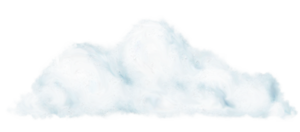 м.р.
малыш
ж.р.
помощь
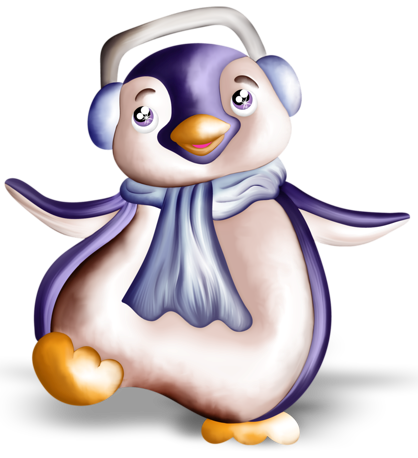 м.р.
плащ
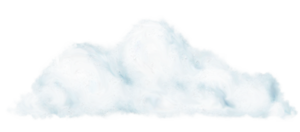 м.р.
душ
м.р.
калач
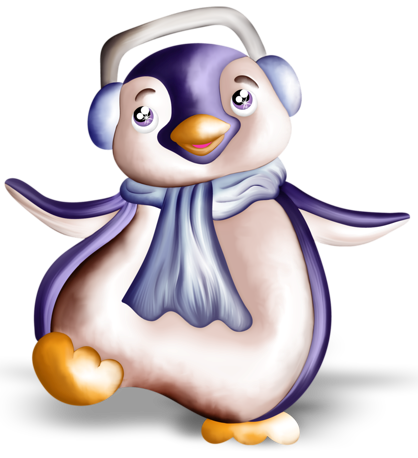 м.р.
шалаш
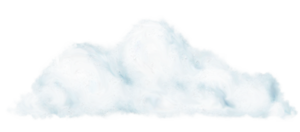 ж.р.
печь
ж.р.
мощь
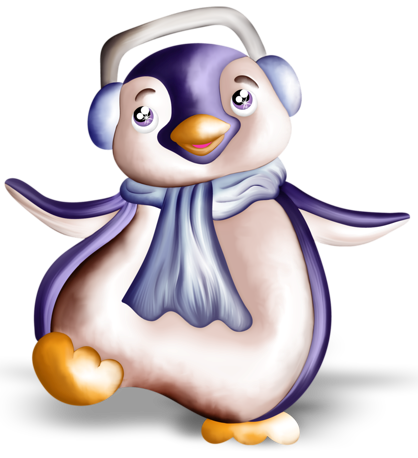 м.р.
нож
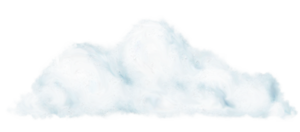 ж.р.
дичь
м.р.
ёрш
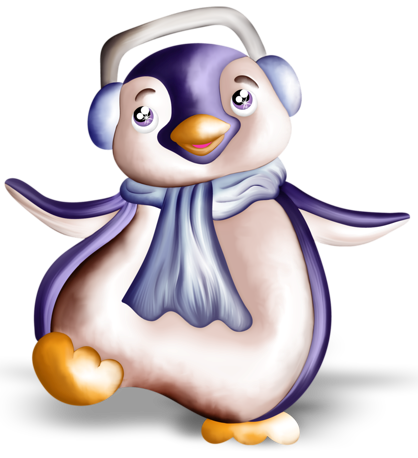 ж.р.
дрожь
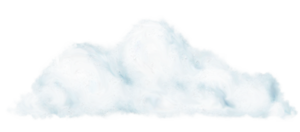 Молодцы, ребята! 
А это вам!
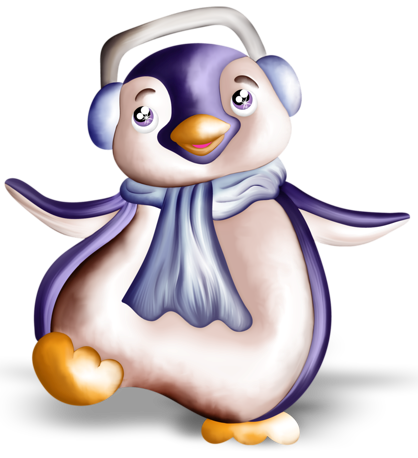 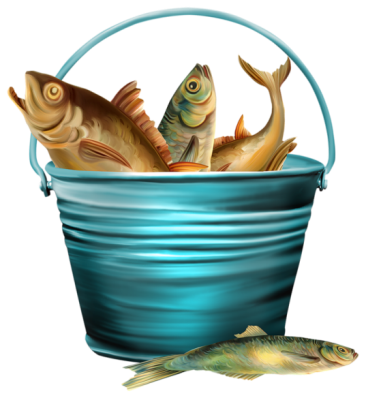 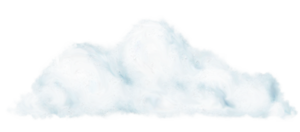 Использованные ресурсы:
http://petitemimine.p.e.pic.centerblog.net/1e311717.png пингвинёнок
fotki.yandex.ru/get/6614/107612177.591/0_a23d7_993a0cc9_M.png снег
http://carpex.webnft.com/shop/prochee/img/1.png ведро с рыбой
http://screenshot.ru/upload/images/2015/11/28/0_75ef8_c7ad5121_orig41175.jpg фон